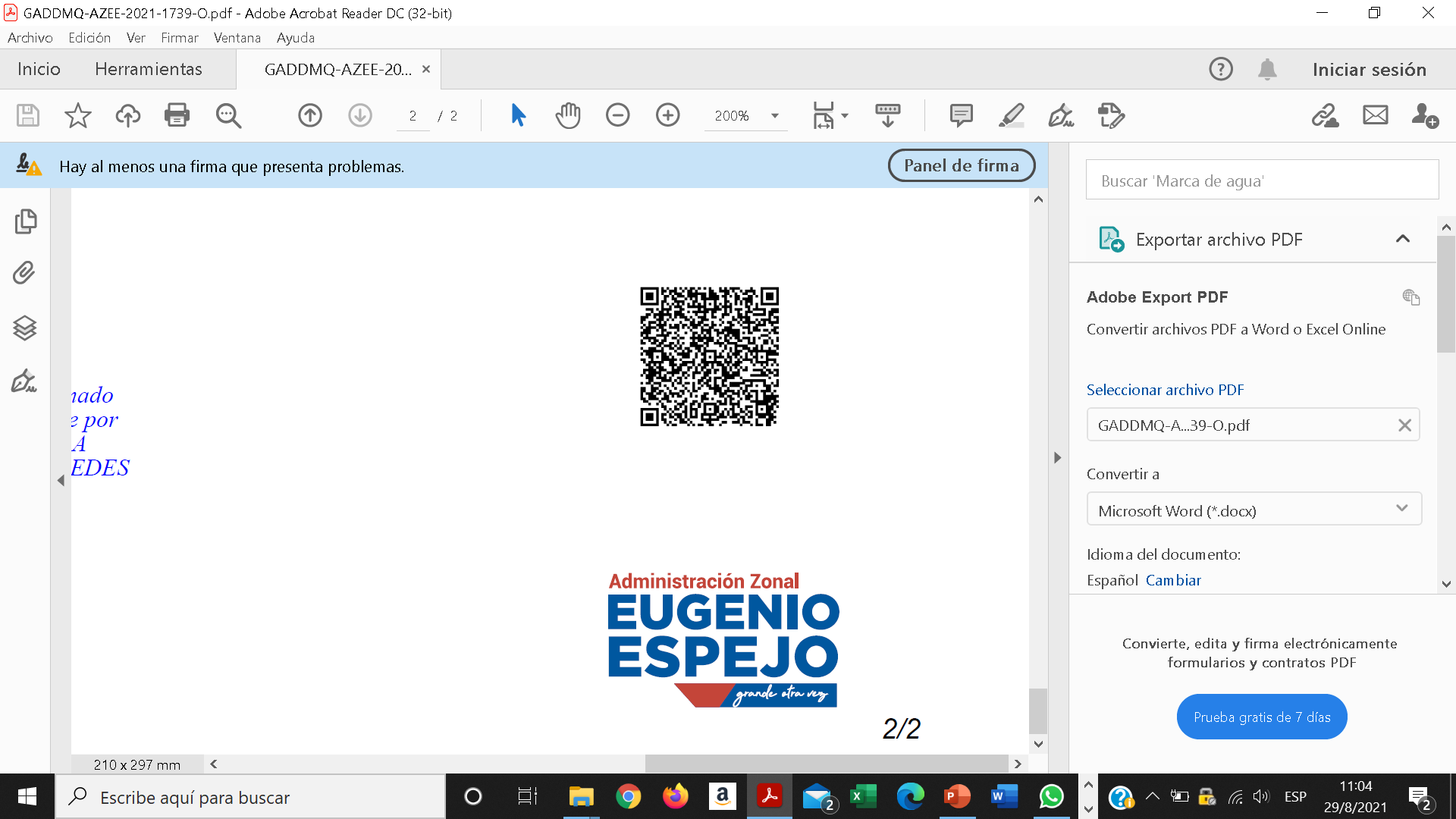 ADMINISTRACIÓN ZONAL EUGENIO ESPEJO
DIRECCIÓN DE GESTIÓN DEL TERRITORIO 


UNIDAD DE TERRITORIO Y VIVIENDA
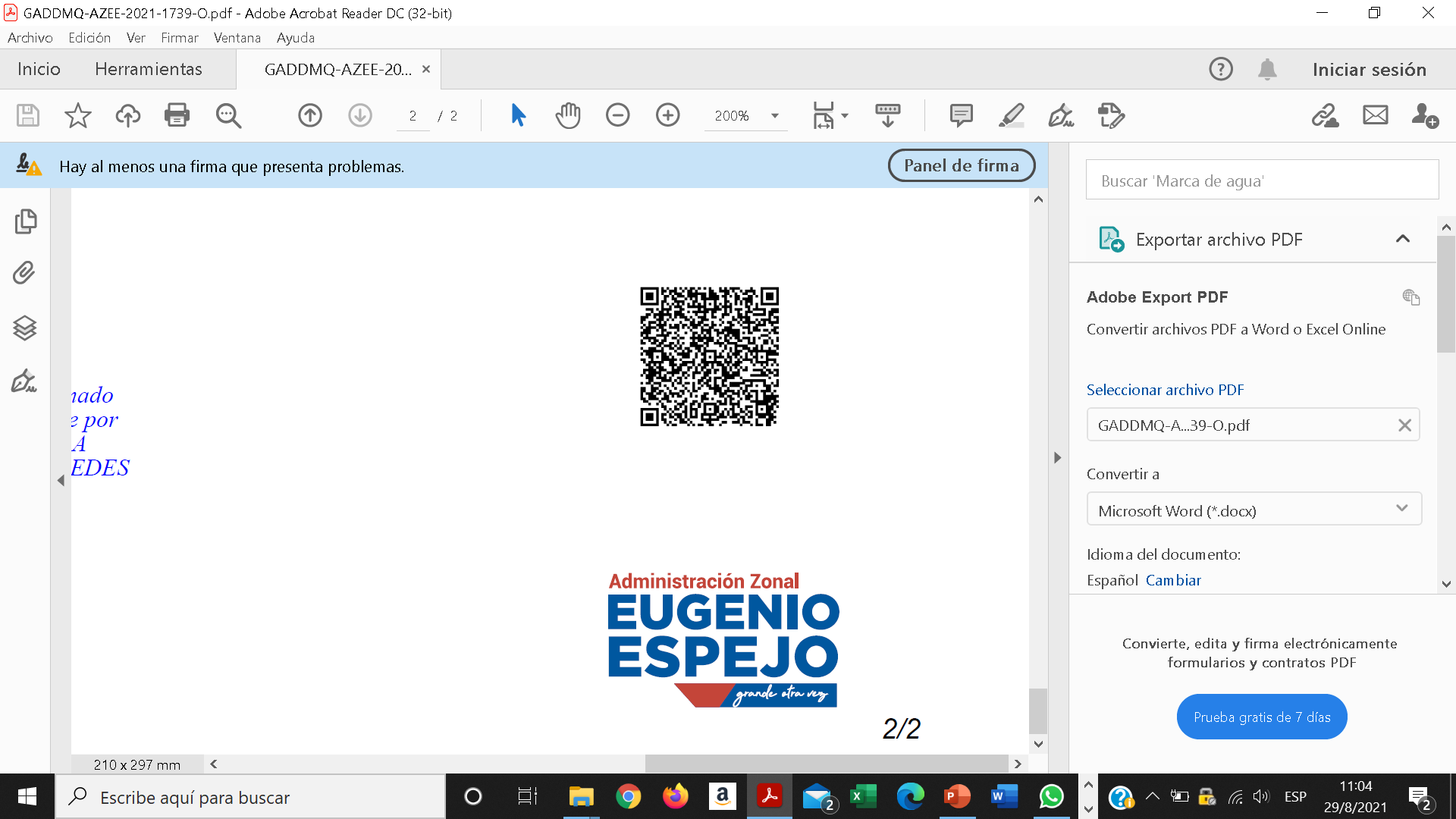 REQUERIMIENTO
Con documento Nro. OFI-EXT-GAD-NAYON-0275-2020, suscrito por el Ing. Daniel Anaguano, presidente del Gobierno Autónomo Descentralizado de Nayón, solicita se de vialidad al pedido de la comunidad de tener acceso a sus propiedades en la calle Cusúa en la Zona de Tacuri.
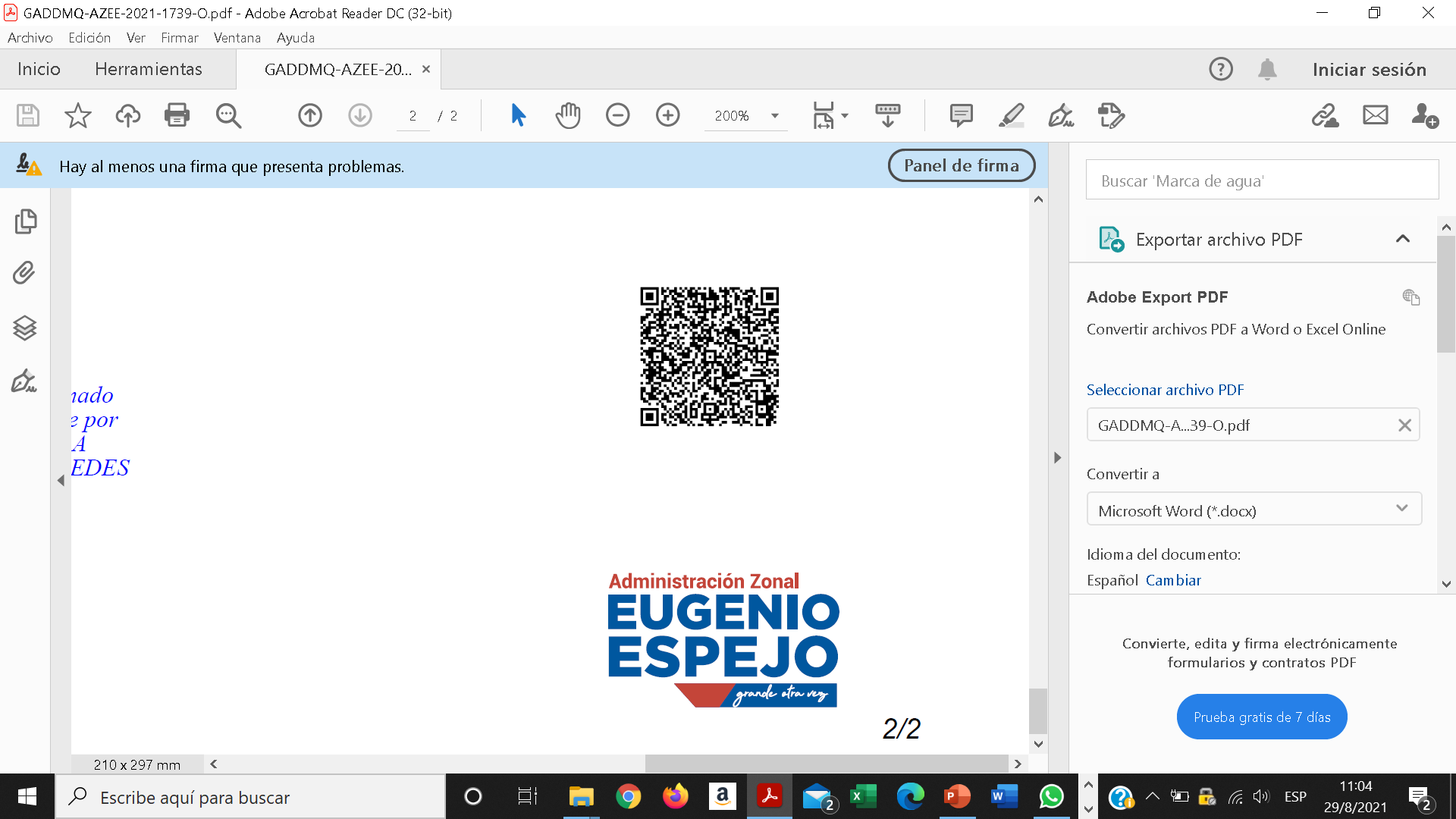 ANTECEDENTES
La Jefatura de Territorio y Vivienda con memorando Nro. GADDMQ-AZEE-UTYV-2021-0044-M solicita se realice el diseño del trazado Vial, considerando la ordenanza No. 0235 sancionada el 14 de septiembre de 2018, RELACIONADA CON LA INCORPORACIÓN DEL MAPA DE VÍAS LOCALES, SECUNDARIAS Y PRINCIPALES DEL SECTOR TACURI, EN EL PLANO B3-NZ DE CATEGORIZACIÓN Y DIMENSIONAMIENTOS VIAL DE LA ORDENANZA METROPOLITANA No. 035, DEL PLAN PARCIAL NAYON-ZAMBIZA.
Por parte de la Unidad se realizó el proyecto de Modificación y Prolongación del Trazado vial de la calle Cusua desde la intersección con la calle Timasa hasta la curva de retorno.
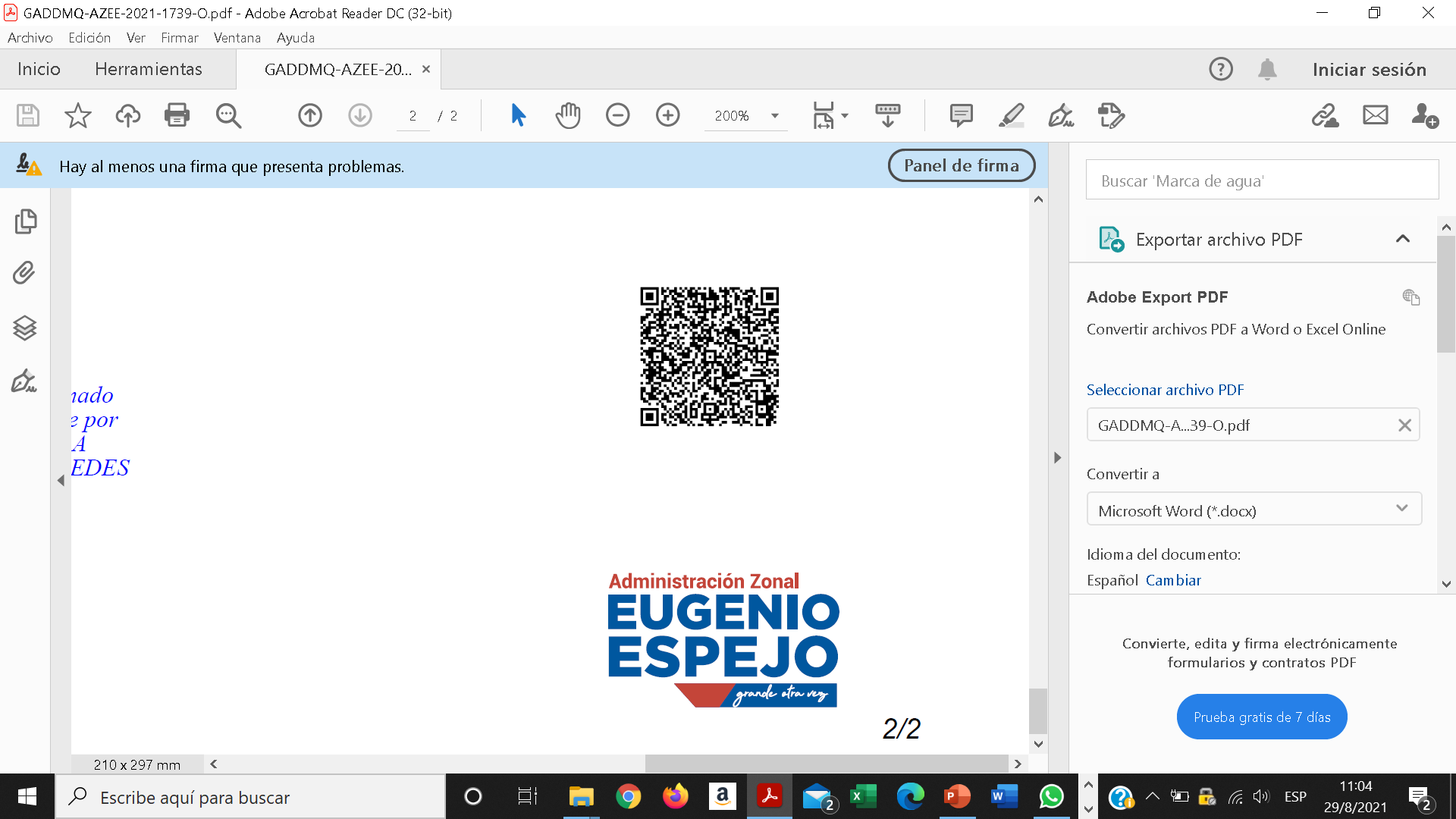 UBICACIÓNCalle Cusúa se encuentra ubicada en el sector de Tacuri en  parroquia de Nayón.
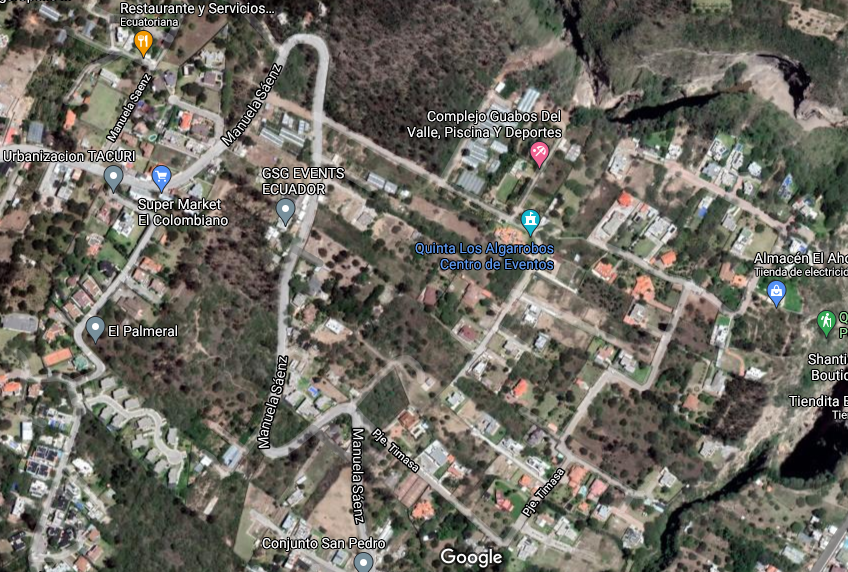 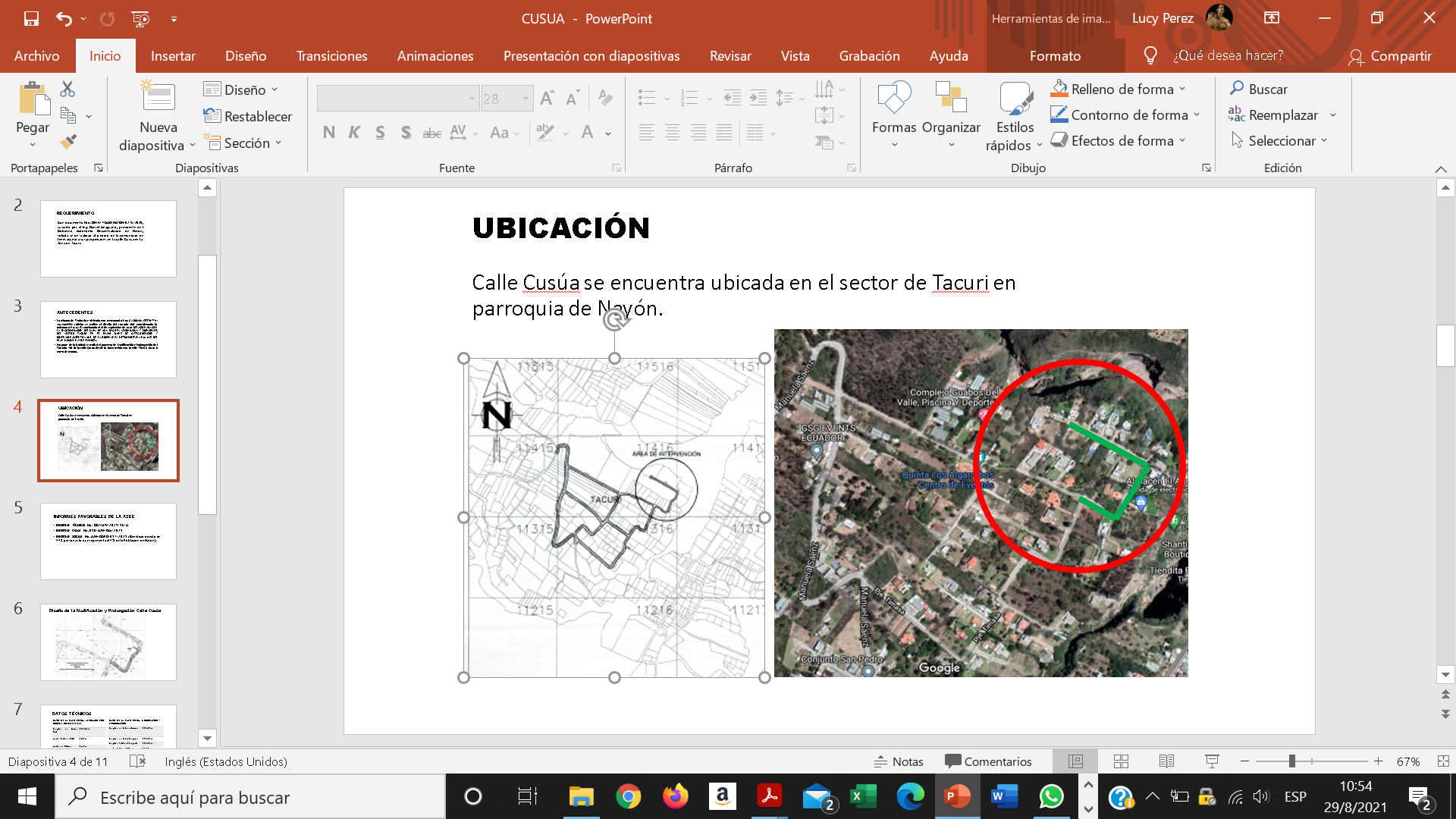 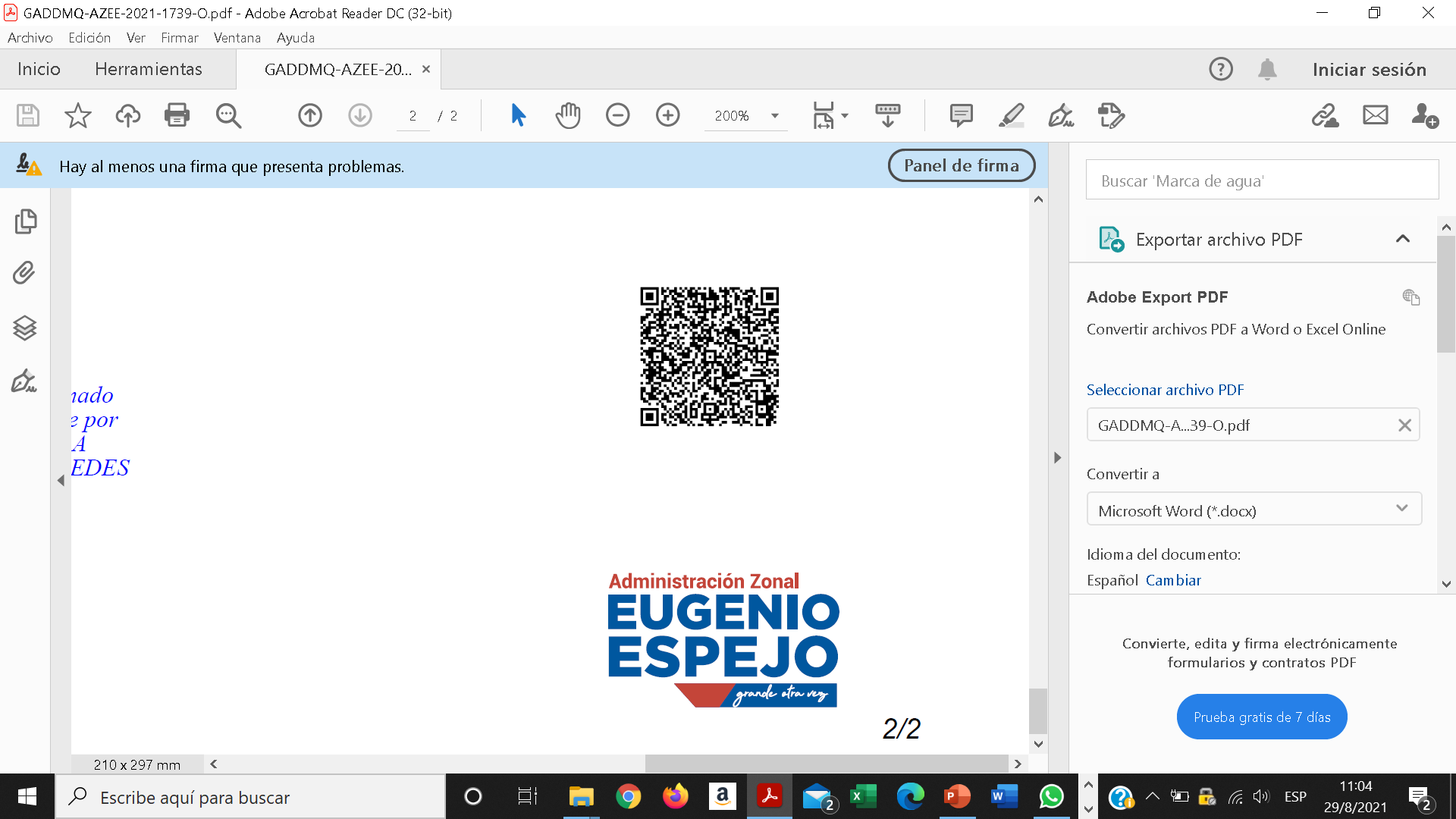 INFORMES FAVORABLES DE LA AZEE
INFORME TÉCNICO: No. DGT-UTV-2021-16-A
INFORME LEGAL: No. 010-AZEE-DAJ-2021
INFORME SOCIAL: No. AZEE-DGPD-017-2021 (Beneficio directo de 448 personas lo que representa el 4% de la Población de Nayón).

OFICIO No. GADDMQ-AZEE-2021-1739-O la Administración Zonal Eugenio Espejo, remite el expediente de la Modificación y Prolongación de la Calle Cusúa a la Secretaria de Territorio Hábitat y Vivienda para su análisis y envío a Concejo Metropolitano.
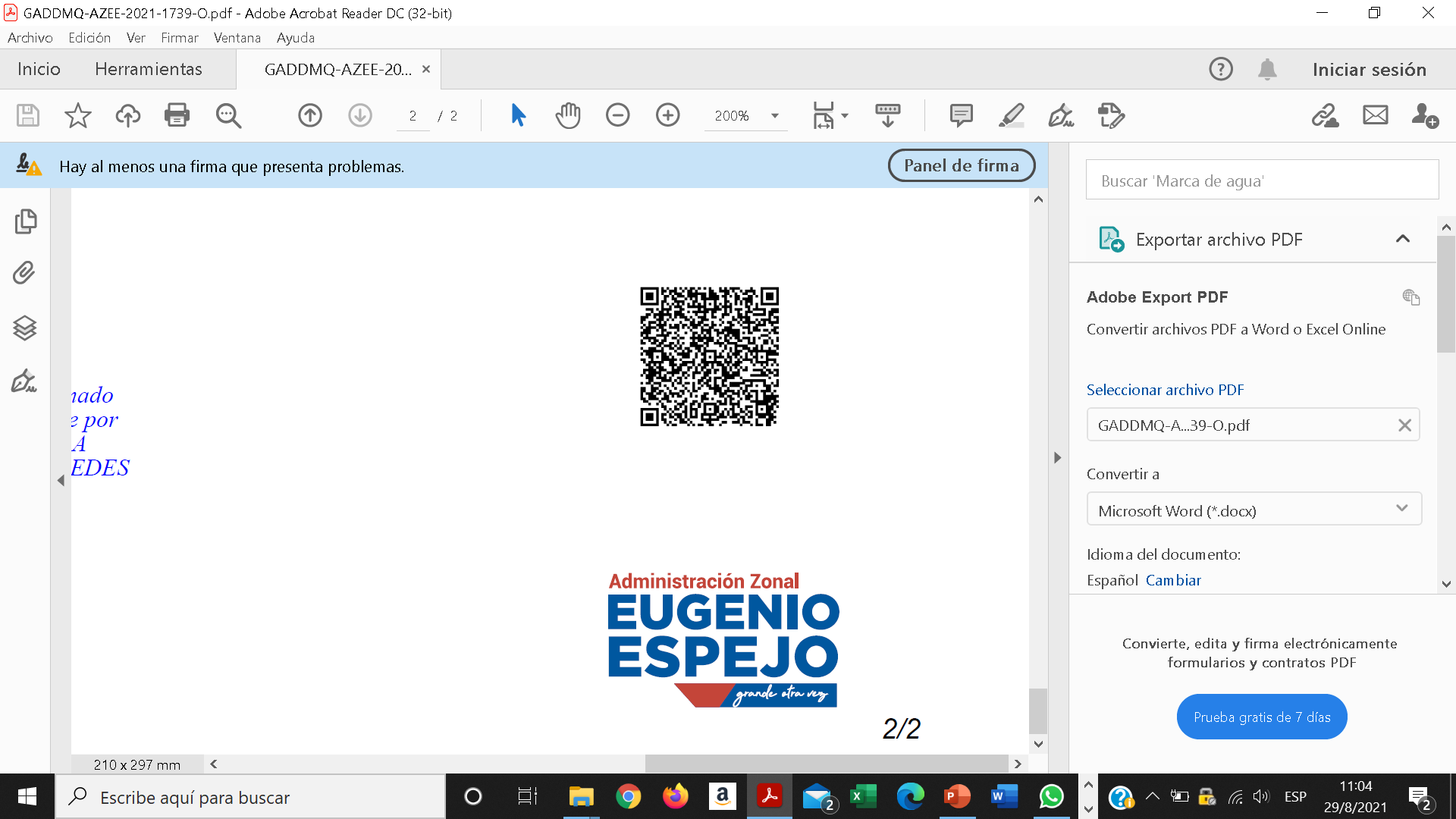 Diseño de la Modificación y Prolongación Calle Cusúa
PLANO DEL PROYECTO DE LA MODIFICACIÓN Y PROLONGACIÓN DE LA CALLE CUSUA.
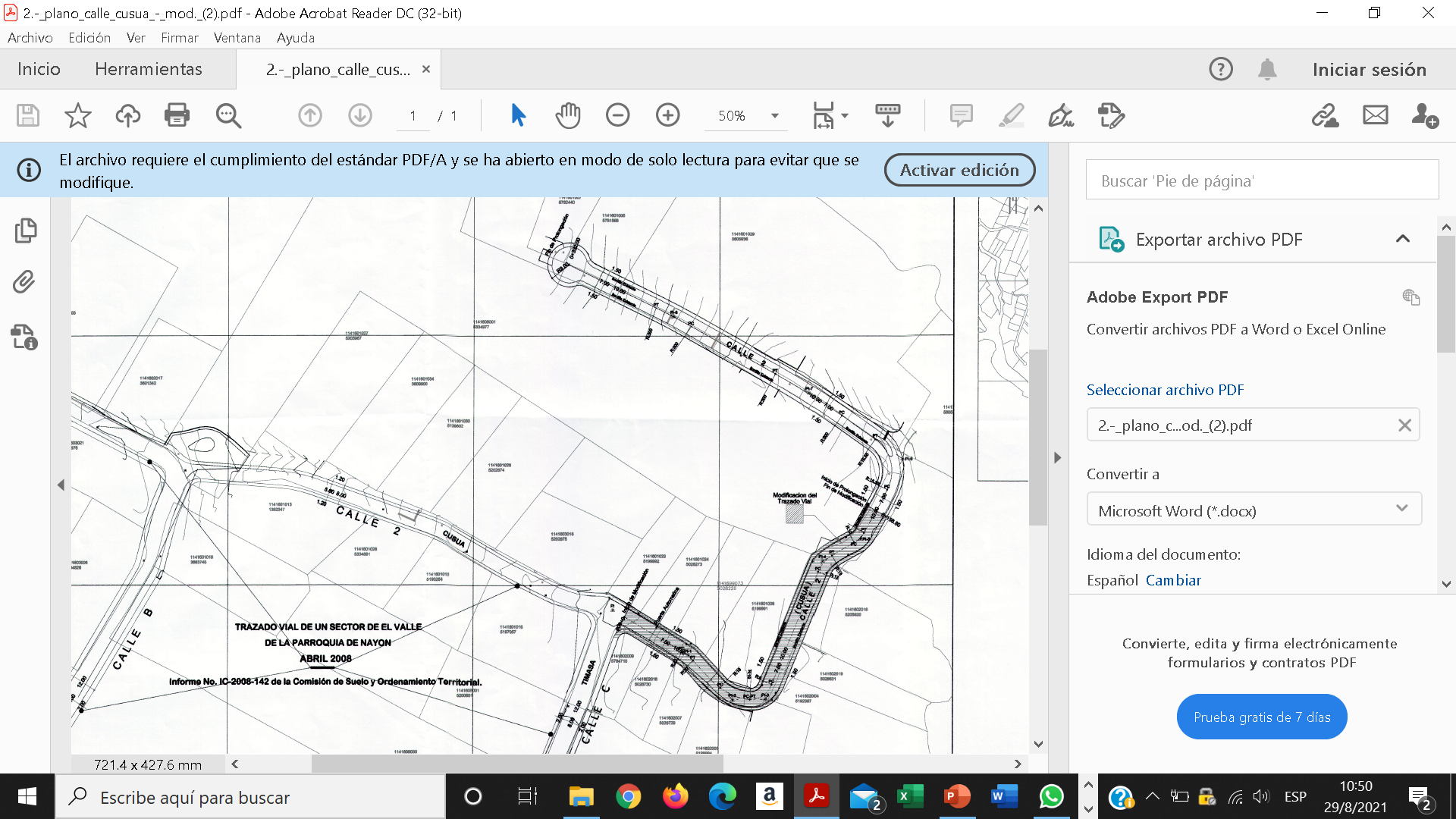 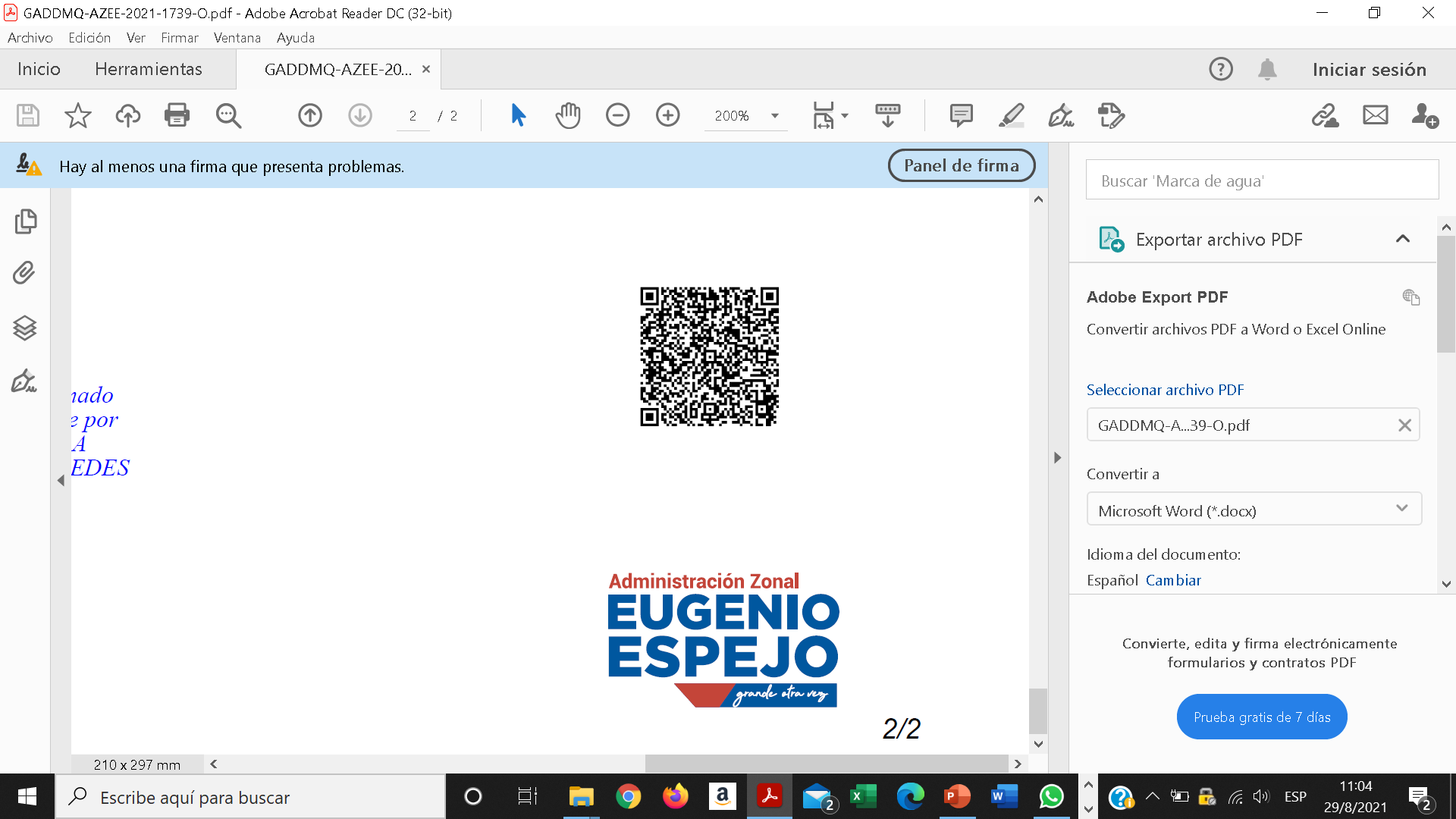 DATOS TÉCNICOS
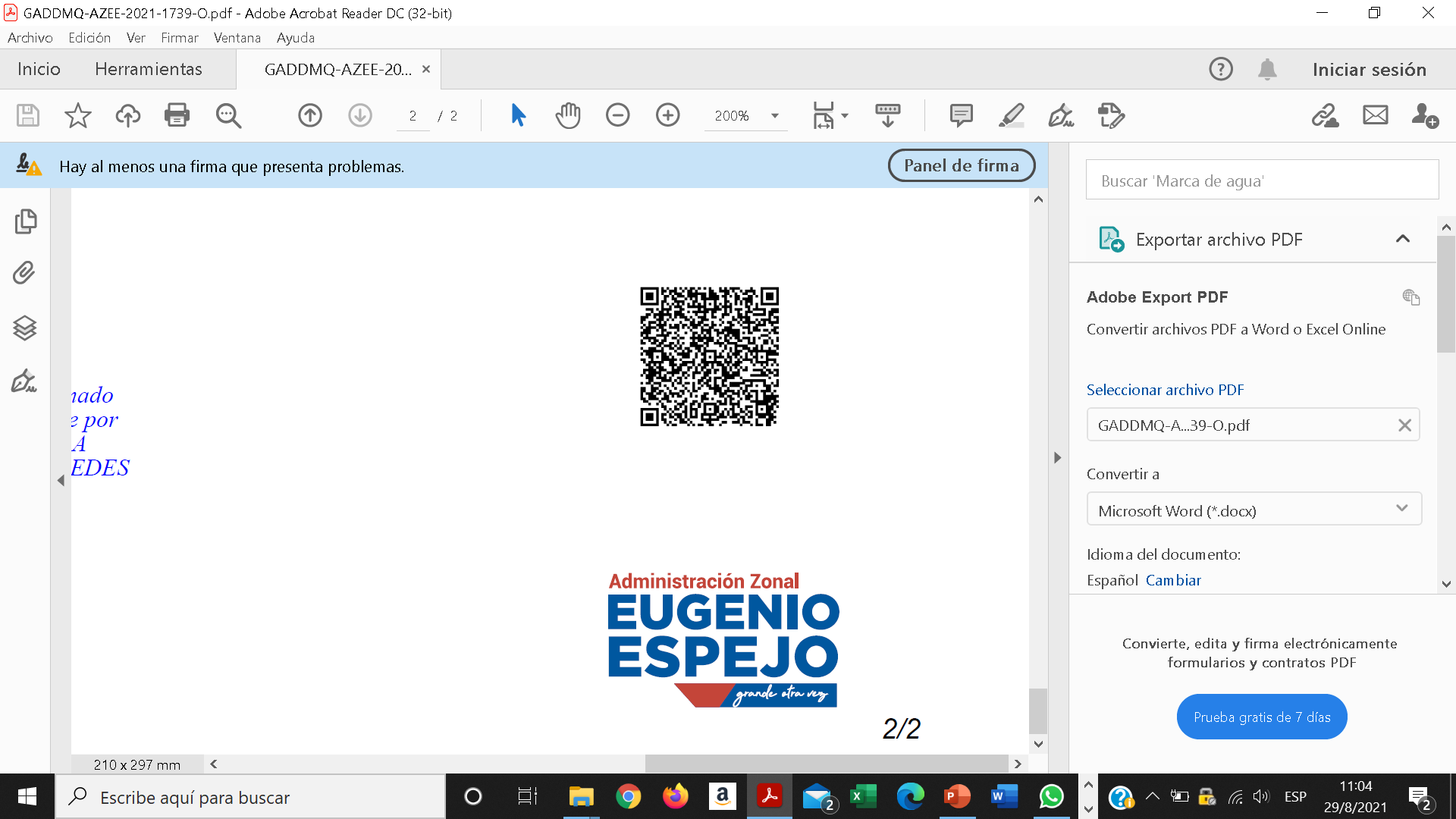 SECCIONES TRANSVERSALES
PLANO DEL PROYECTO DE LA MODIFICACIÓN Y PROLONGACIÓN DE LA CALLE CUSUA.
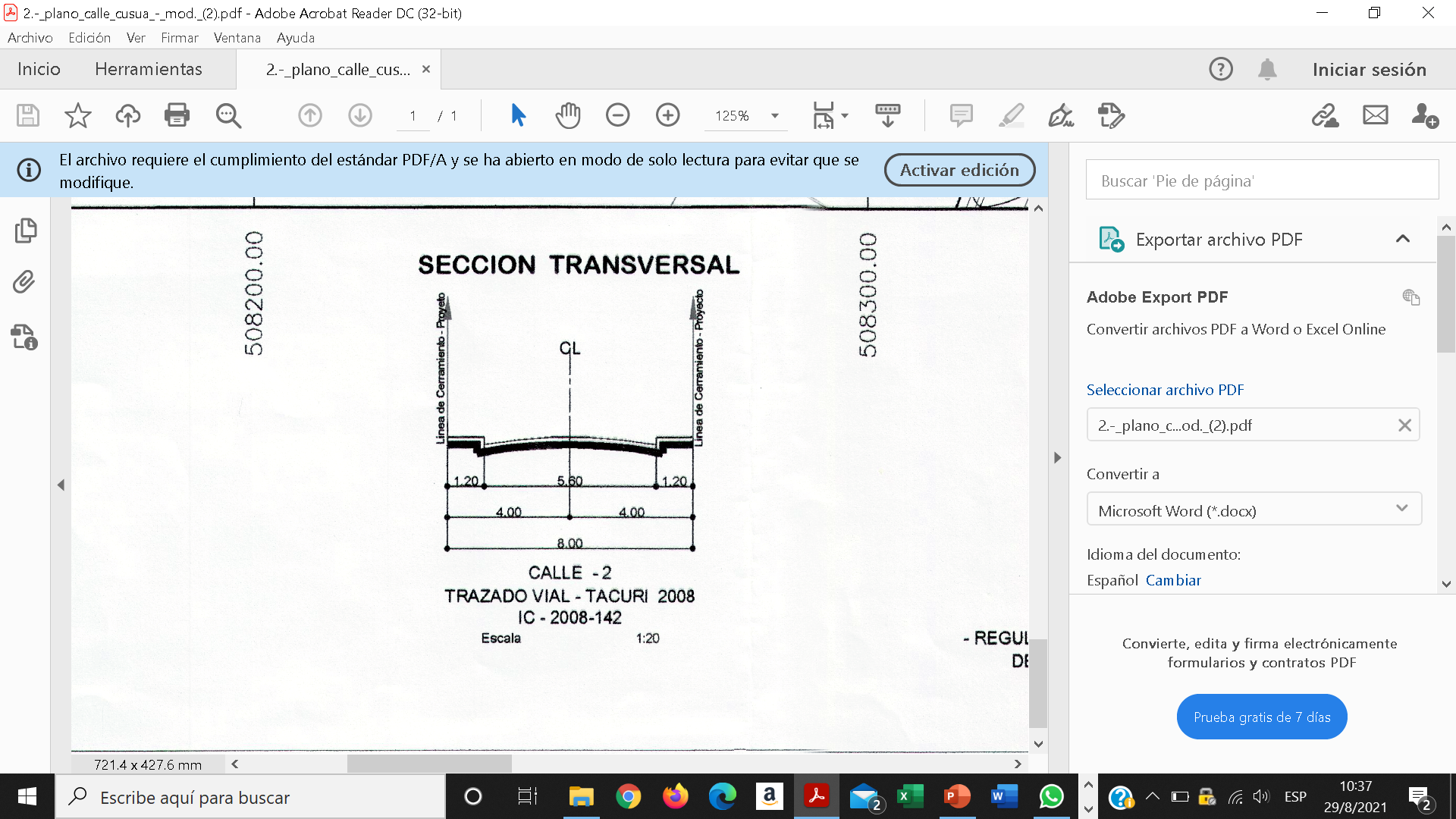 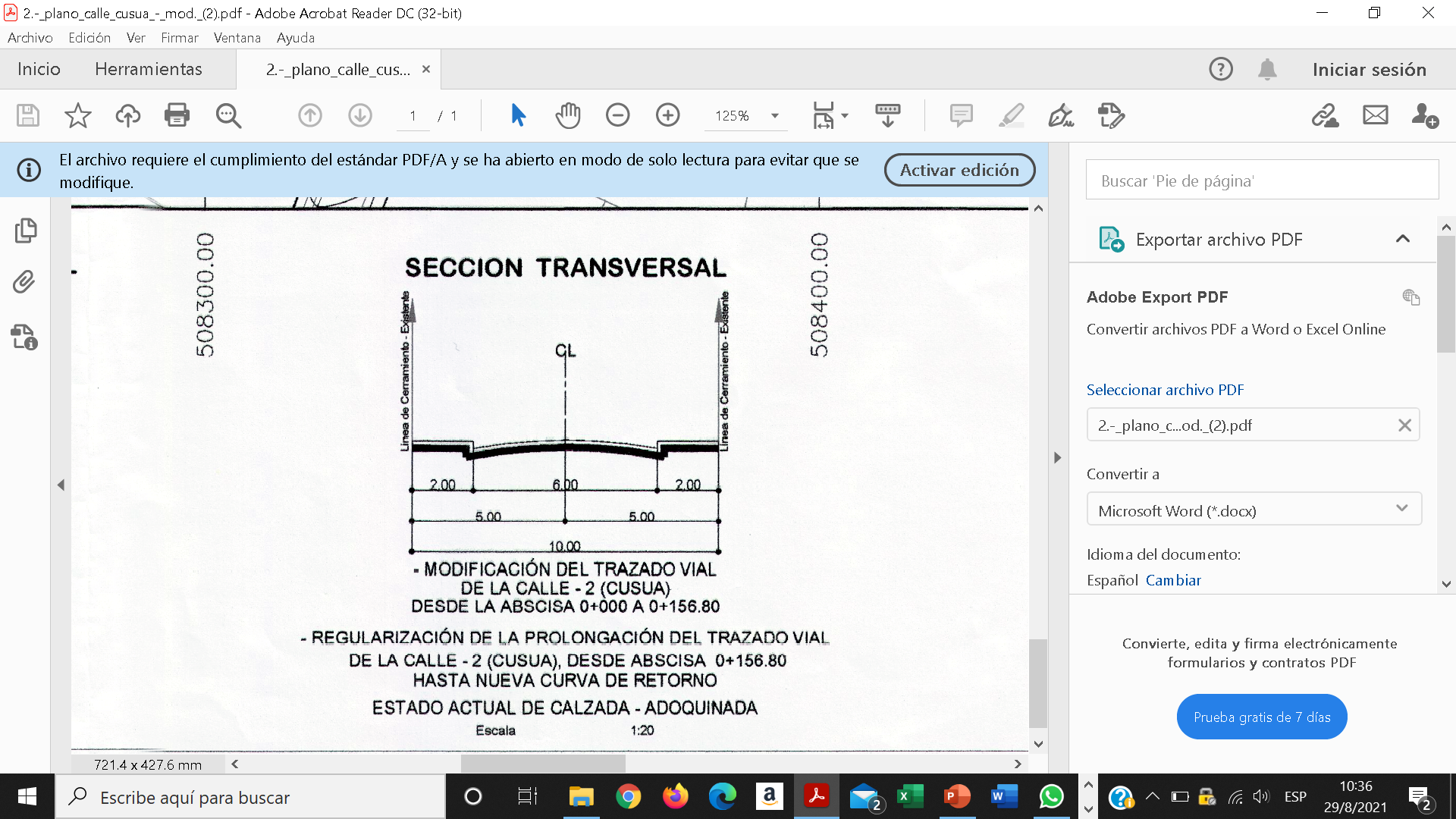 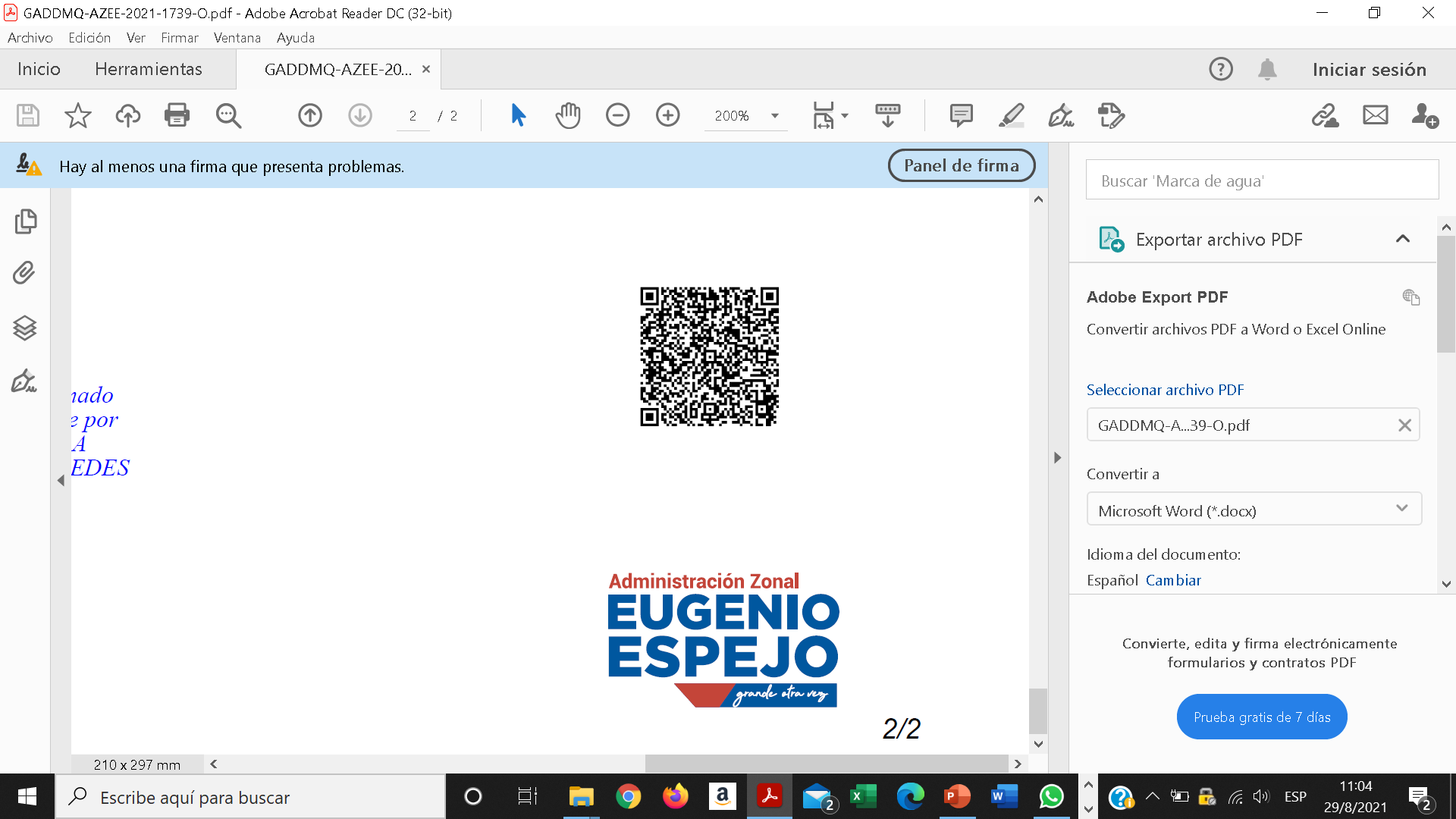 MODIFICACIÓN DESDE CALLE TIMASA HASTA ABSISA 156.80
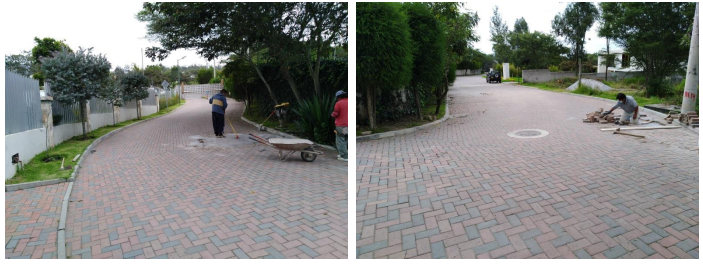 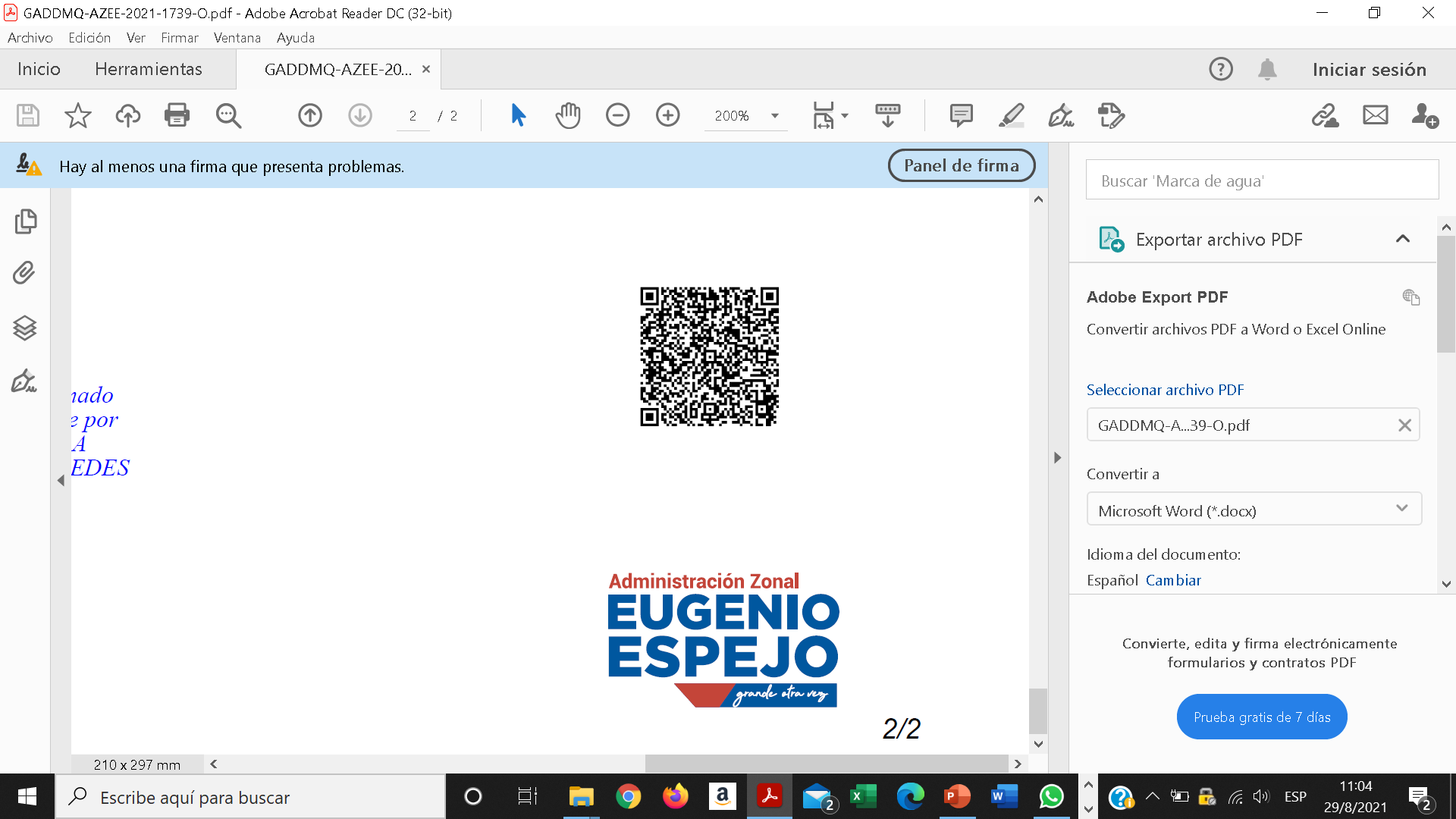 TRAMO INTERMEDIO MODIFICACIÓN
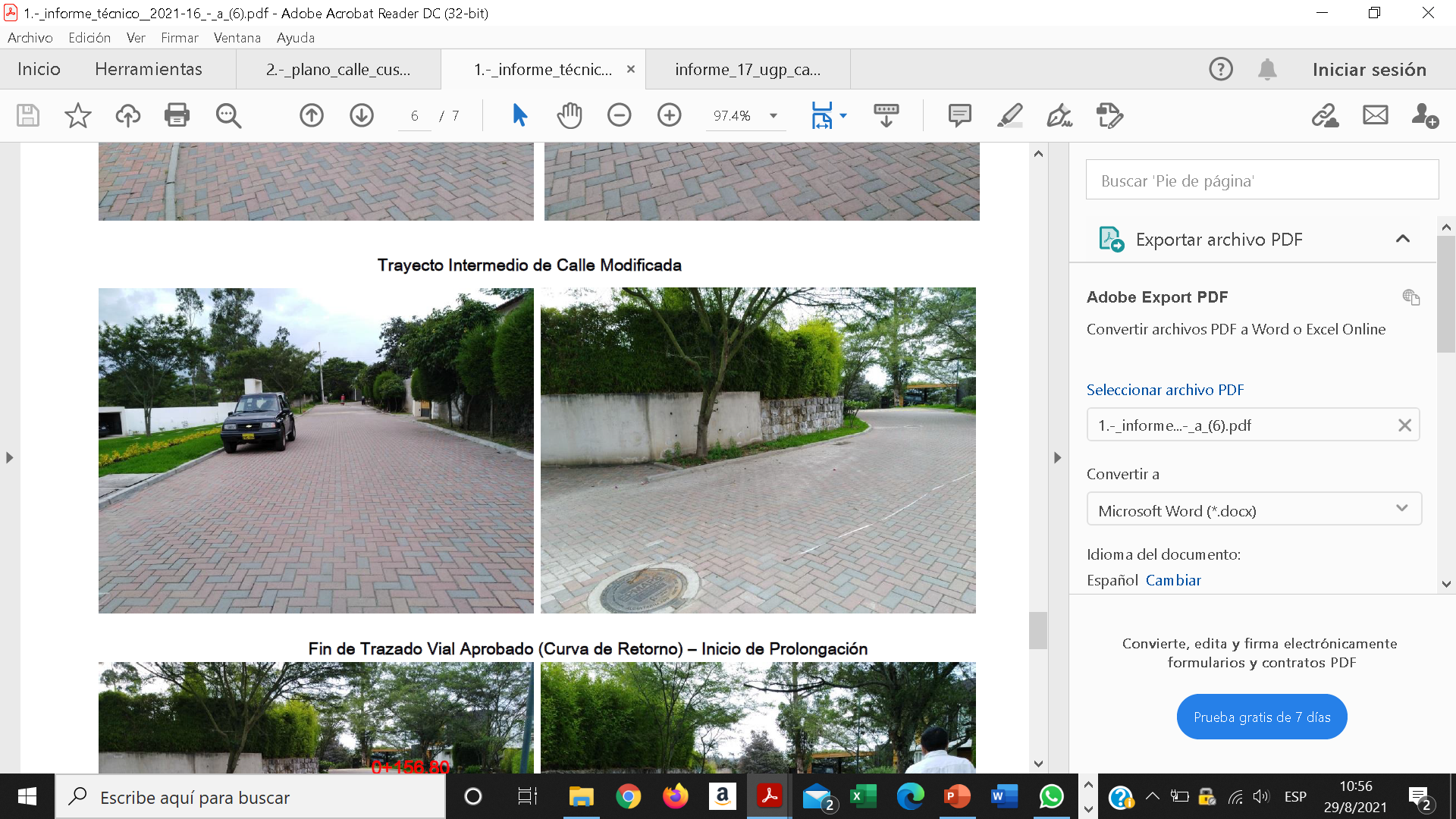 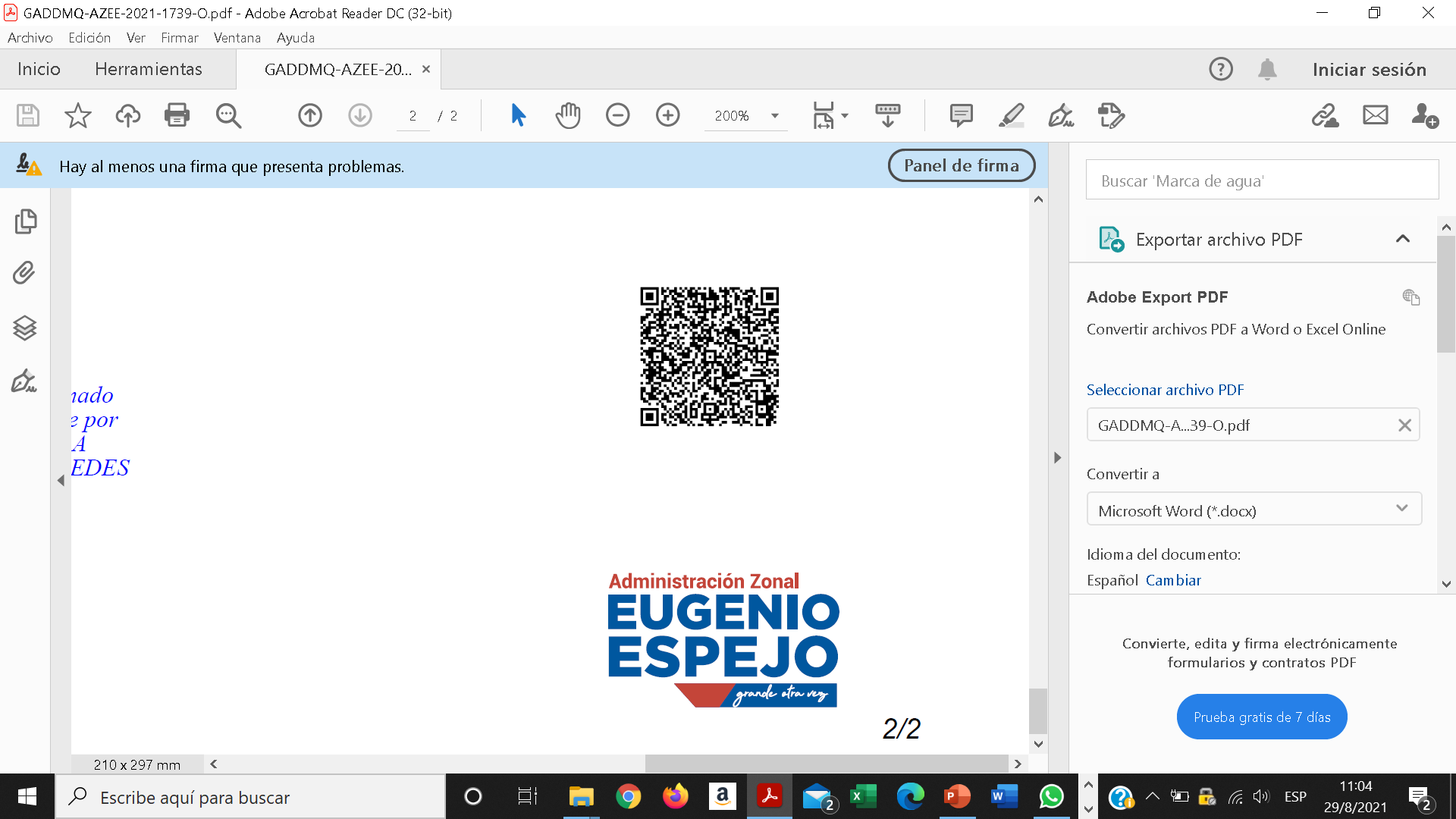 PROLONGACIÓN DESDE ABSISA 156.80 HASTA CUL-DE-SAC
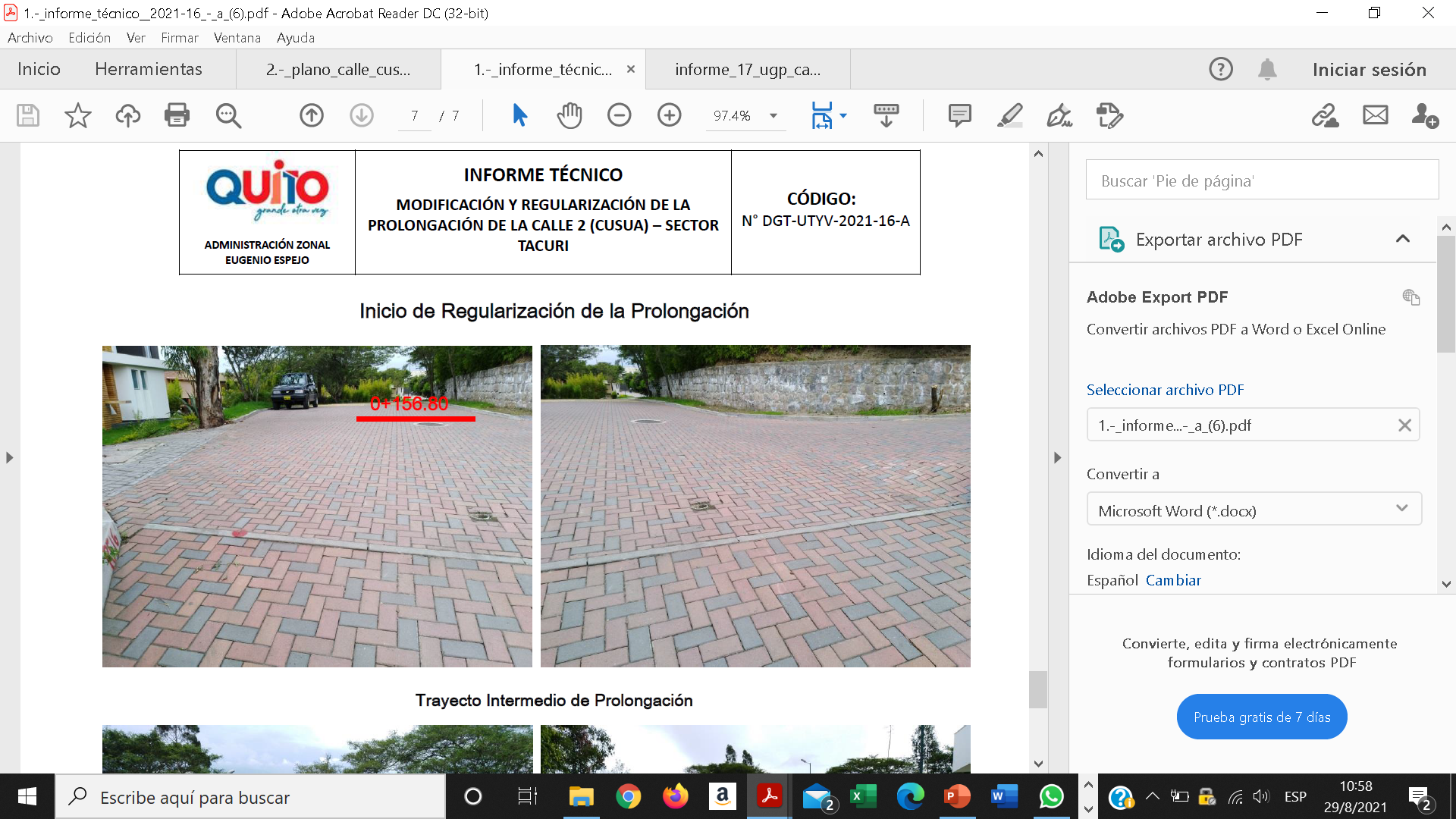 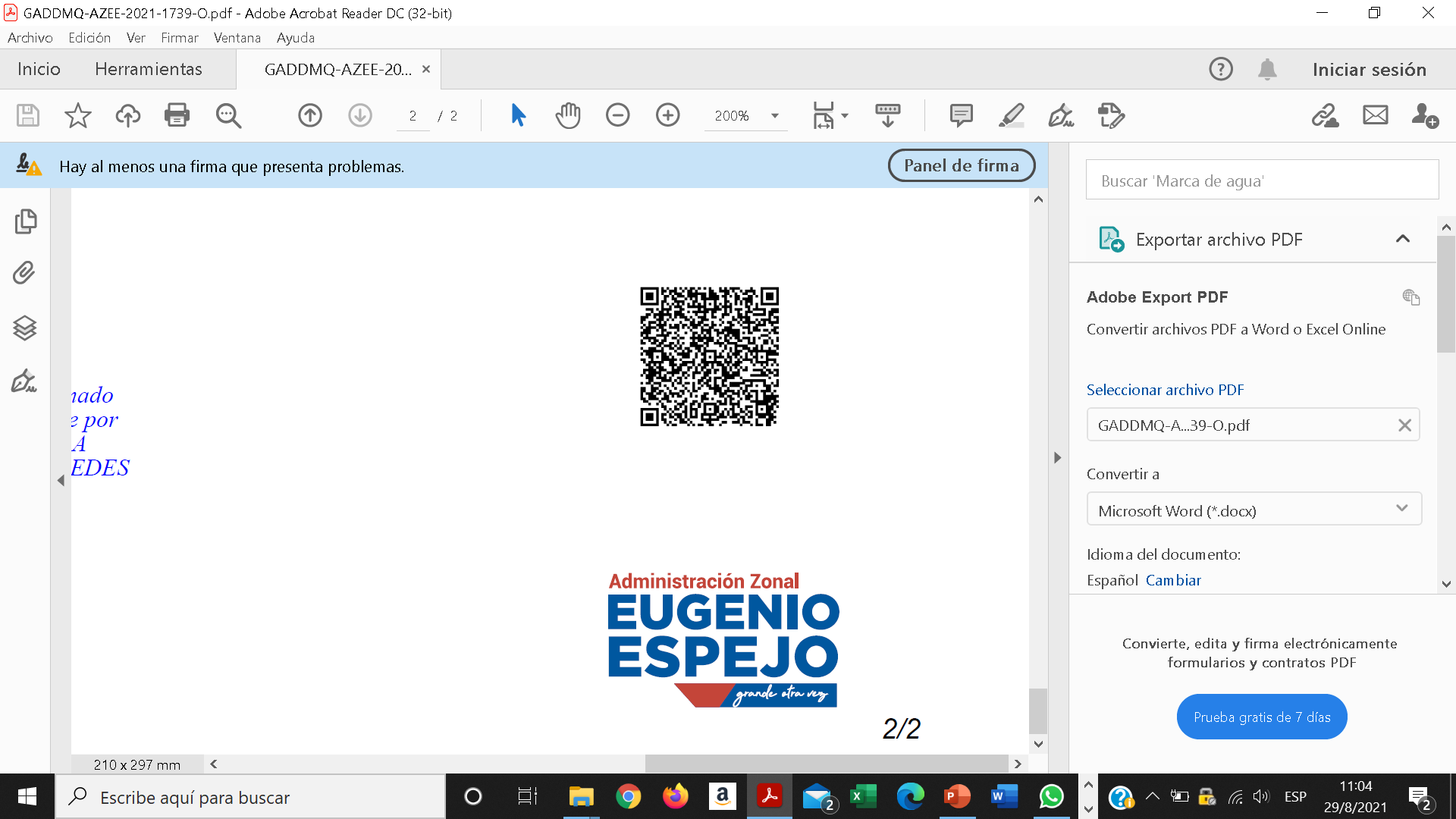 PROLONGACIÓN DESDE ABSISA 156.80 HASTA CUL-DE-SAC
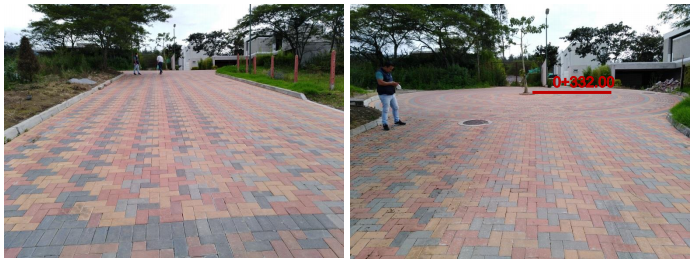 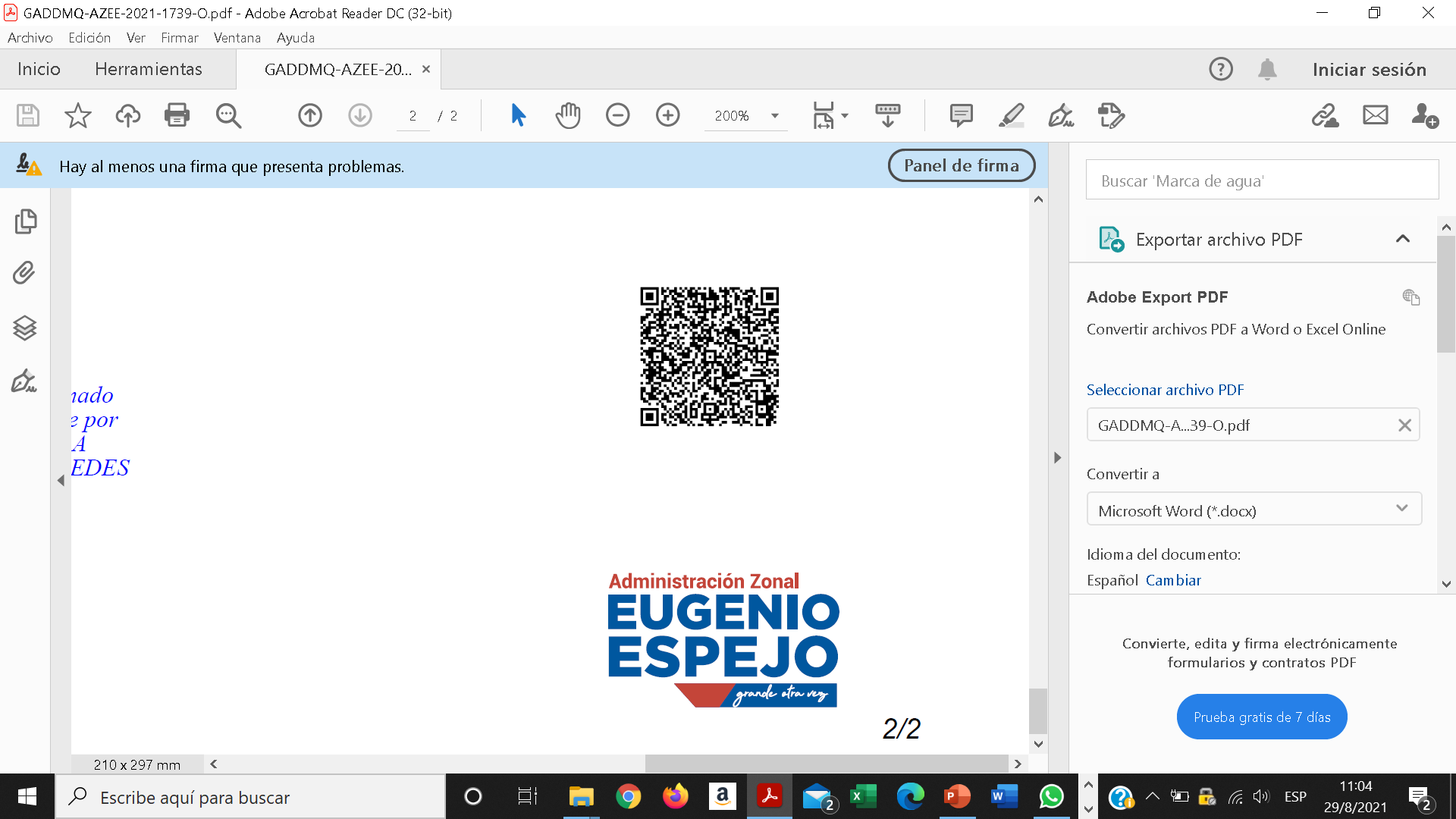 CONCLUSIÓN
El diseño vial se lo realizo considerando que se encontraba consolidado, contando esta calle con todas las obras de infraestructura vial, servicios básicos agua potable y saneamiento, así como alumbrado público.
RECOMENDACIÓN
La aprobación por parte del Concejo Metropolitano de Quito, considerando que la ampliación dada de 2 metros sobre la línea de intención facilita la movilidad del sector de Tacuri.
MAPA PUOS V2
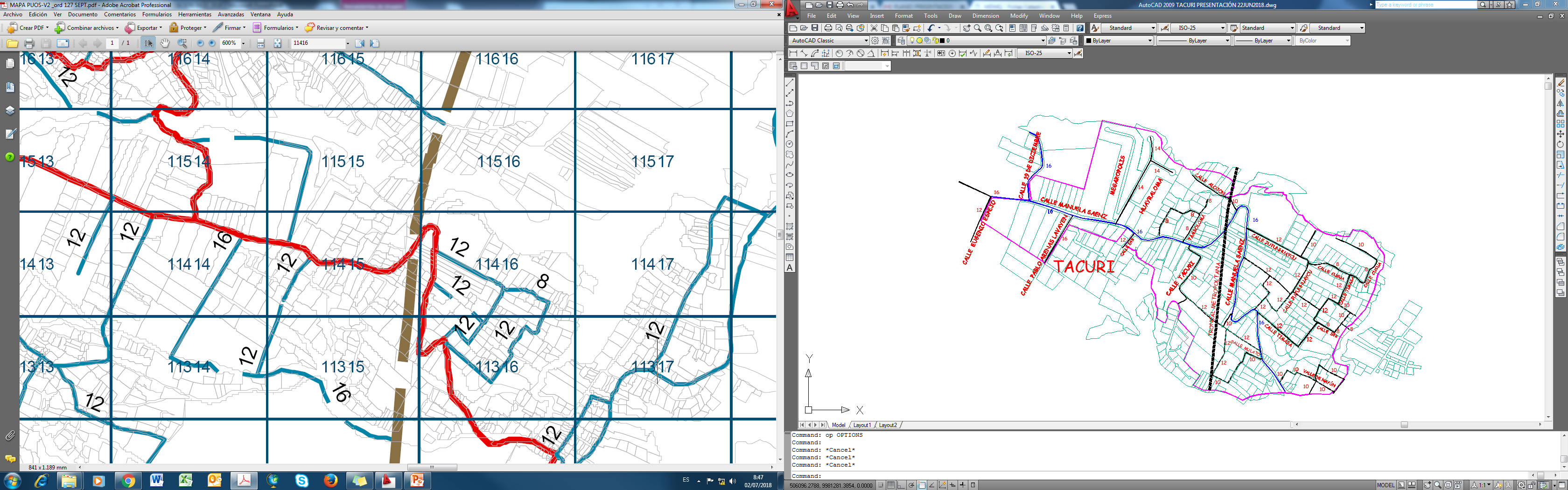 PLAN VIAL “NAYÓN - TACURI”
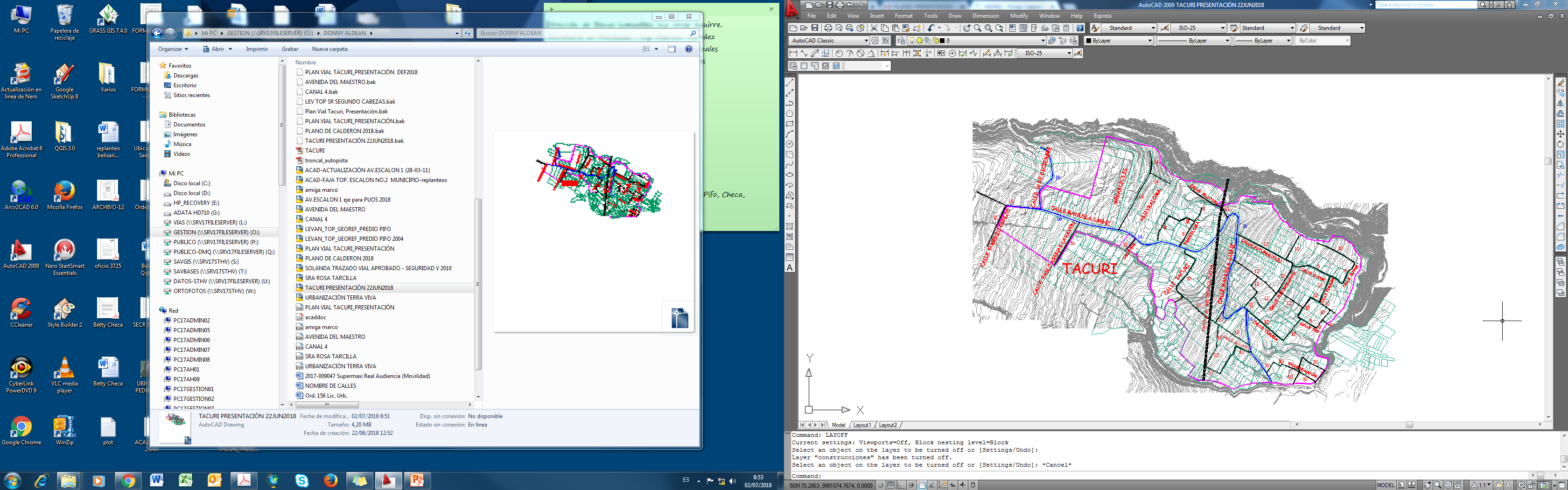 PLAN VIAL A APROBARSE SOBRE LA CARTOGRAFÍA Y RESTITUCIÓN
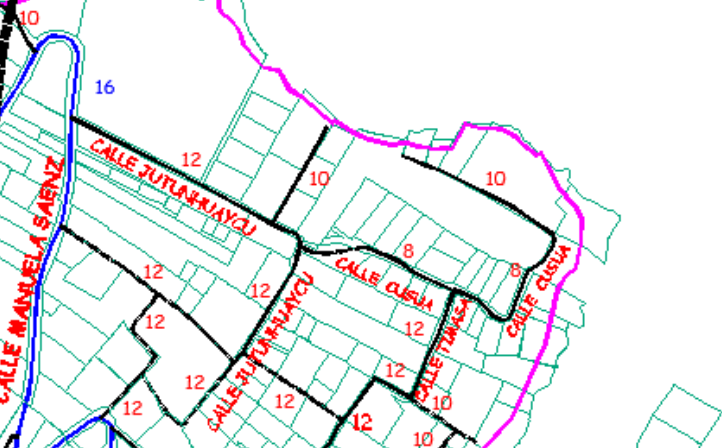 Resolución No. SG 0835  de  18 de abril de 2008
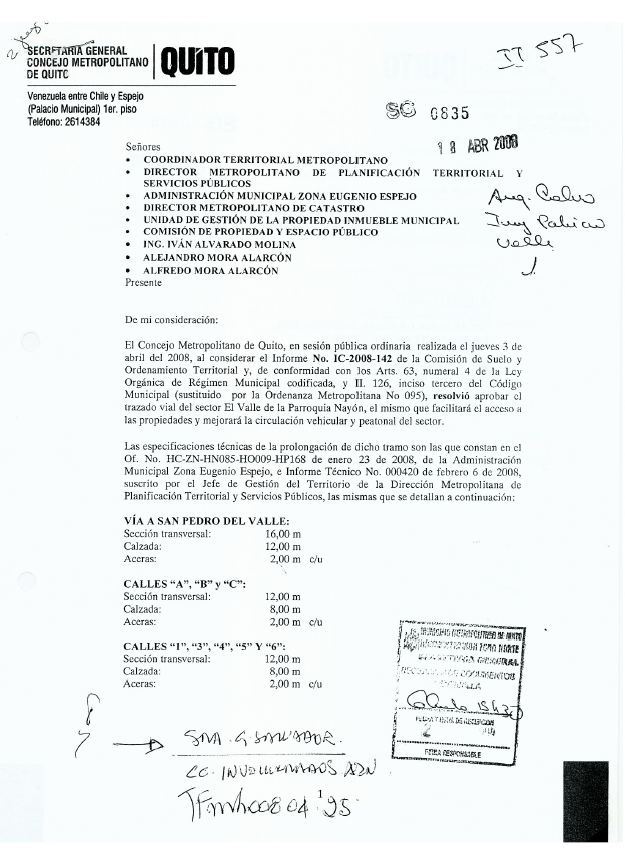 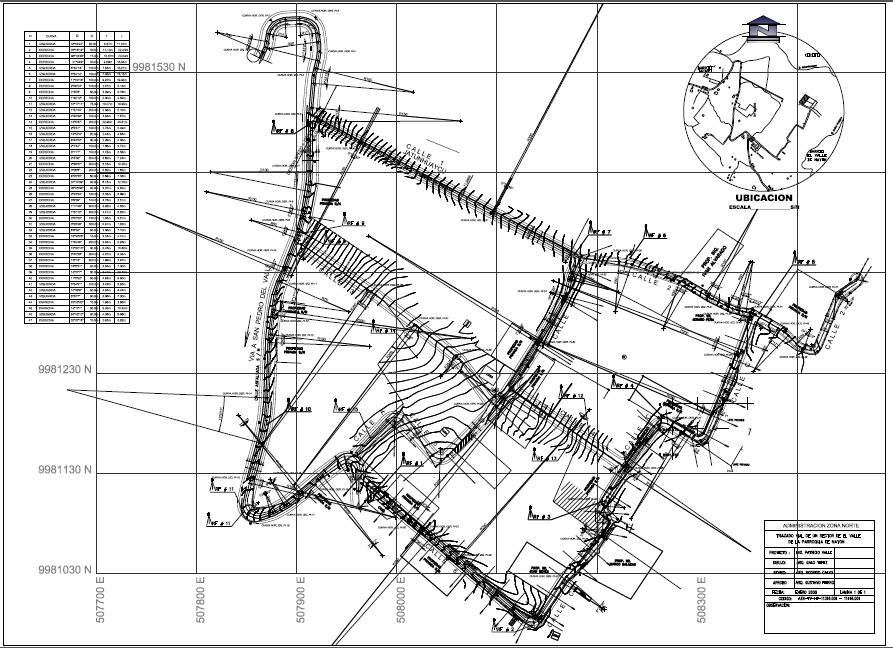 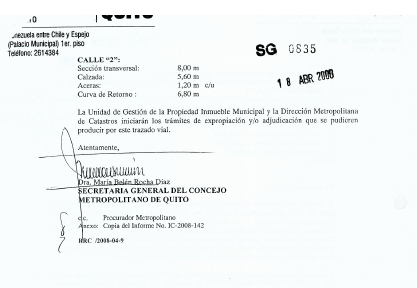 Resolución No. SG SG 0835 de  18 de abril de 2008
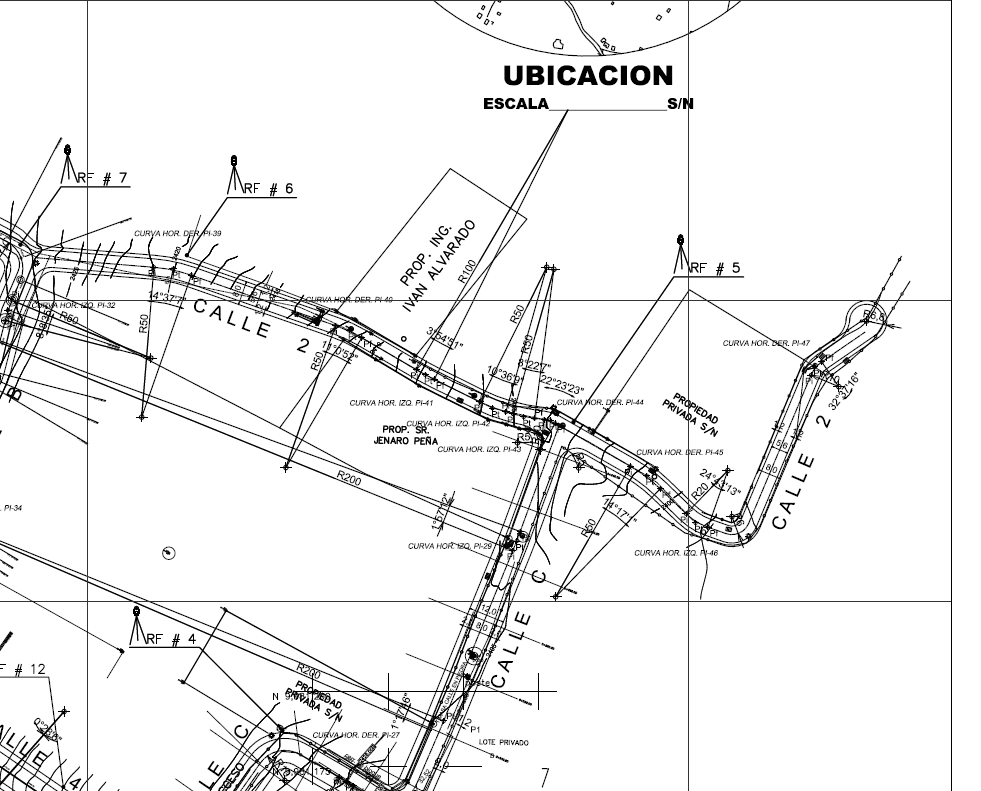